İş Yaşamına Yönelik Beceriler Nedir?
iletişim, takım çalışması, liderlik, zaman yönetimi, analitik düşünce ve problem çözme yeteneği, teknolojik beceri ve bilgidir. Bu becerilerin geliştirilmesi bireylerin iş yaşamında başarılı ve değerli bir konuma gelmelerinde etkili olacaktır.
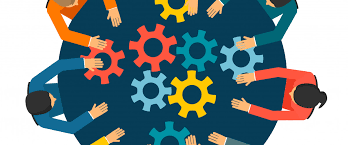 Yaratıcı Düşünme
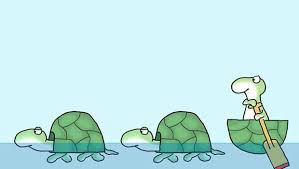 Yaratıcılık hayatın her alanında mevcuttur ve karşımıza bilimsel bir buluş, eşsiz bir sanat eseri, müthiş bir bina ya da oyuncak tasarımı olarak çıkabilir. 
Yaratıcılık, sanatta ve bilimde ne kadar geçerliyse değişik yaşam durumları veya insan ilişkileri için de o kadar geçerlidir. 
Birbirinden bağımsız gibi görünen mevcut durumlar arasındaki ilişkiyi görebilme ve yeni bir bağıntı kurma sürecidir.
Eleştirel Düşünme
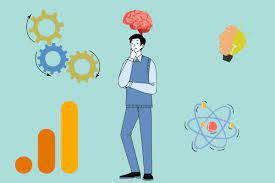 Eleştirel düşünme, birçok zihinsel etkinliği içeren çok yönlü bir süreçtir.

Günümüzde eğitimin en önemli amacı, değişik koşullara uyum sağlayabilecek, sorgulayabilecek, eleştirel ve çok yönlü düşünebilen, insanlara saygılı ve düşüncelere hoşgörü ile bakabilen becerilere sahip sorumlu vatandaşlar yetiştirmektir.
Problem Çözme
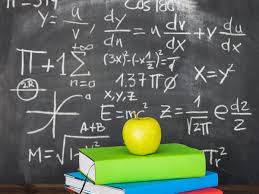 Karşılaştığımız engeller ve güçlükler genel anlamda “problem” olarak nitelenmektedir. . Problem karmaşık, sıkıntılı ve istenmeyen durumları ifade etmektedir.
Problem çözme, karşılaşılan engel ve zorlukların üstesinden gelmenin en iyi yolunu bulmaktır.
Problem çözme; çözüm için önceki deneyimlerimizden yararlanılması ve yeni çözüm yollarının bulunması olarak da açıklanabilir.
İletişim, duygu, düşünce ve bilgilerin başkalarına aktarılmasıdır.
Bireyler sosyal çevre içerisinde birbirleriyle iletişim kurarlar. Karşılaştıkları sorunları çözebilmek için birbirleriyle fikir alışverişinde bulunurlar.
İletişim becerilerinde  başarılı olan insanlar genellikle özgüveni yüksek, saygılı, işbirliği ve paylaşıma açık, sorunlara karşı duyarlı ve çözüm arayıcı kişilerdir. 
İletişim becerilerinin çalışma hayatındaki önemine giderek artmaktadır.
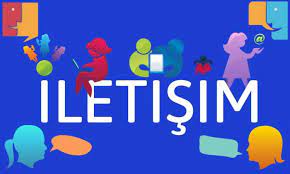 İşbirliği
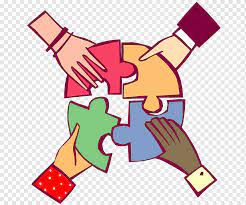 İşbirliği, aynı amaç ve çıkarlara sahip kişilerin oluşturdukları çalışma ortaklığı veya ortak bir amaç doğrultusunda bireylerin birlikte davranması olarak tanımlanabilir.

Günümüz insanı yaratıcı, girişimci, bilgiye ulaşma yollarını bilen, bilgi teknolojilerini kullanabilen, üretken, sorumluluklarının farkında ve takım ruhuyla çalışabilen bireyler olarak pek çok niteliğe sahip olmak önemlidir.
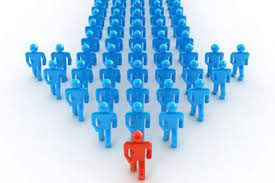 Liderlik
Esneklik ve Uyum
Uyum, işler değiştiği zaman esnek olmaktır. Uyumlu bir kişi, bağımsız olarak veya bir takımın parçası olarak çalışan, yeni fikirler ve kavramlara açık ve birden fazla görevi veya projeyi yürüten kişidir. 

Eğer bir kişi birden çok görevi ve öncelikleri yönetebiliyor ve değişen koşullara ve/veya çalışmalara uyabiliyorsa, uyumlu birisi olarak kabul edilir. 
İş yaşamında; esneklik ve uyum becerisi, herkesin sahip olması ve geliştirmesi gereken bir beceridir.
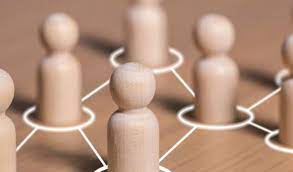 Üretkenlik ve Hesap Verebilirlik
Üretkenlik grup ve takım hedefleri doğrultusunda, öncelikli ihtiyaçları belirleyerek, zaman yönetimi, etik çalışma ve işbirliği becerilerini kullanarak bir ürün yaratma becerisidir.
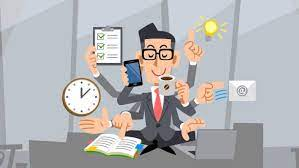 Pozitif Tutum
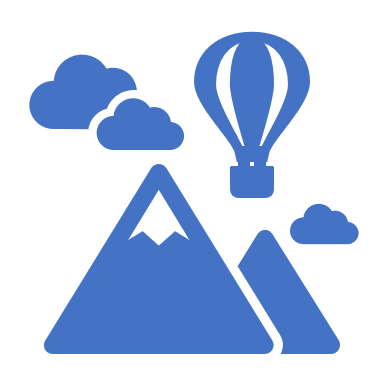 Özgüvenli, nazik, saygılı, hevesli, yüksek enerjili, arkadaş canlısı, dürüst, mizah anlayışı yüksek, iş-yaşam dengesi kurabilen kişiler yine iş hayatında bir adım öne çıkıyorlar. 
İşverenler özellikle hızlı ve stresli bir iş yaşamında yanlarında çalışmaktan zevk duyacakları çalışanları olsun isterler. Bunun dışında çalışanlar için samimi bir iş ortamı her zaman motive edici bir unsurdur.
TEKNİK BECERİLER
Kişinin işini yapabilmesi gereken, ölçülebilir ve kanıtlanabilir yeteneklerin toplamıdır.
Tamamen didaktik(öğretici) bir yapıda, net ve kanıtlanabilir becerileri kapsar. 
Kariyer döneminiz boyunca sahip olduğunuz işler, tecrübeler ve statüler de teknik beceriler yelpazesinin bir parçası sayılabilir.
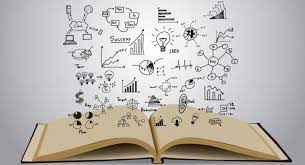 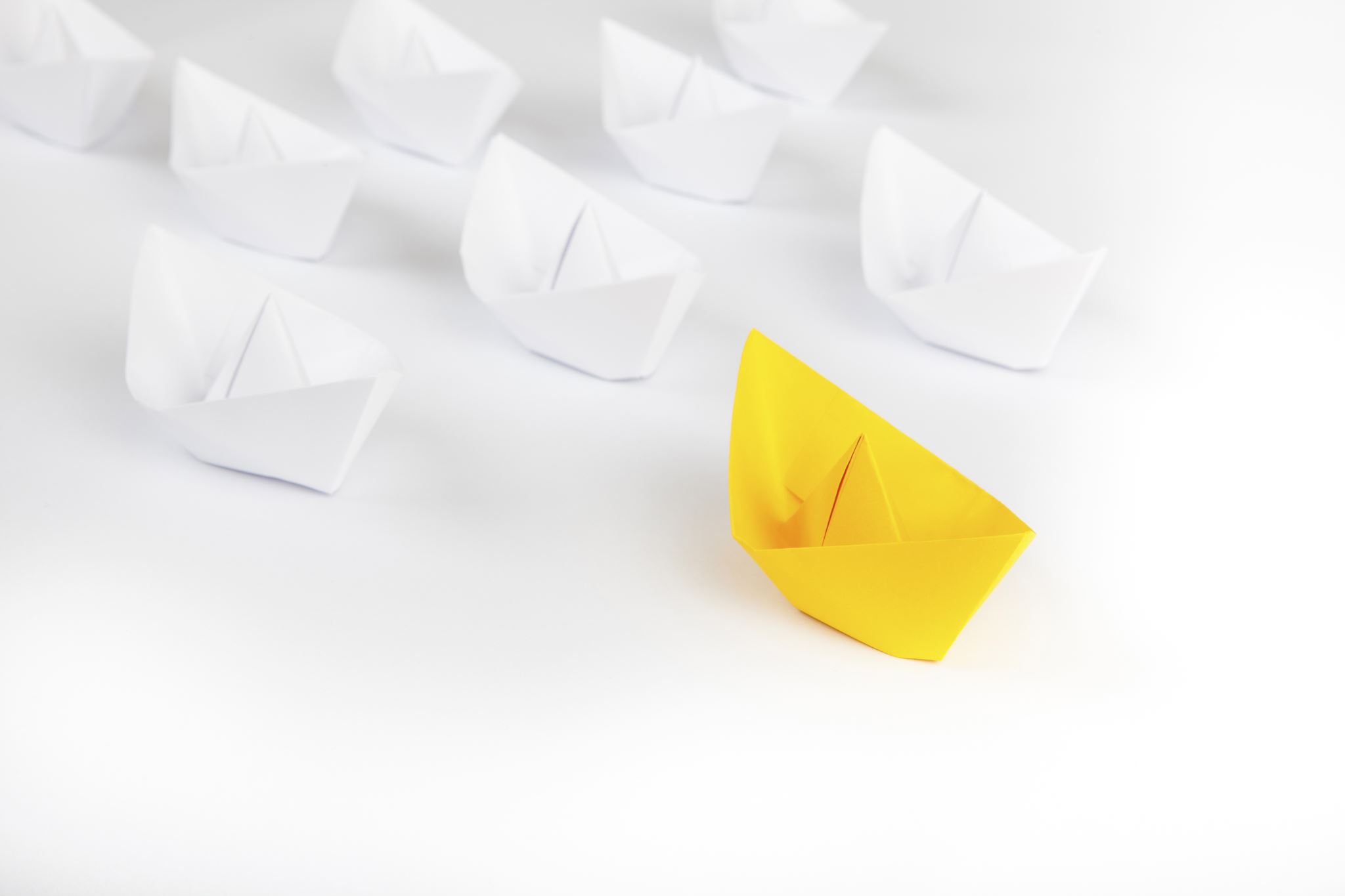 Günümüz teknolojileri ve İnternet bilgiye ulaşabilmede sağladığı kolaylık ile hayatı çok fazla hızlandırdı. Hepimiz aldığımız eğitimler sonucunda mesleki gereklilik için bir diplomaya sahibiz. Fakat rakiplerimizden ayrışmak ve öne geçmek için yalnızca diploma yeterli mi? 
İnsan kaynakları yöneticileri artık yalnızca mesleki yeterliliklere değil ince beceriler dediğimiz davranışsal becerileri ( iletişim, liderlik, işbirliği vb) de göz önünde bulunduruyor.

Kaynakça: Afyon Kocatepe Üniversitesi Girişimcilik ve Kariyer Geliştirme Uygulama ve Araştırma Merkezinin hazırladığı sunumdan yararlanılmıştır.